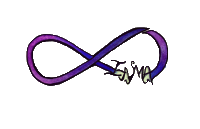 Productos
I-nma cooperative
1.Pulseras de gomas
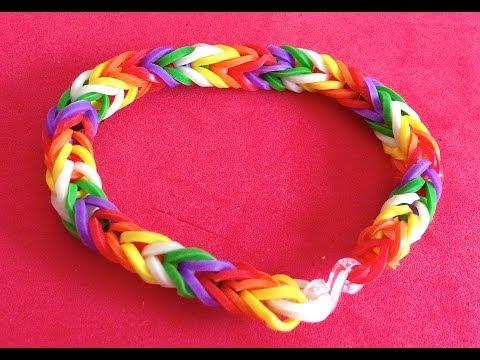 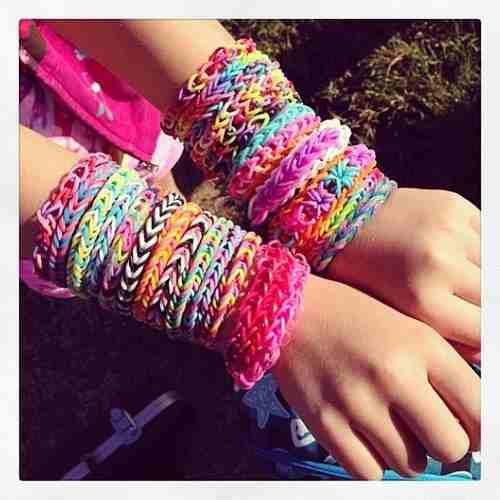 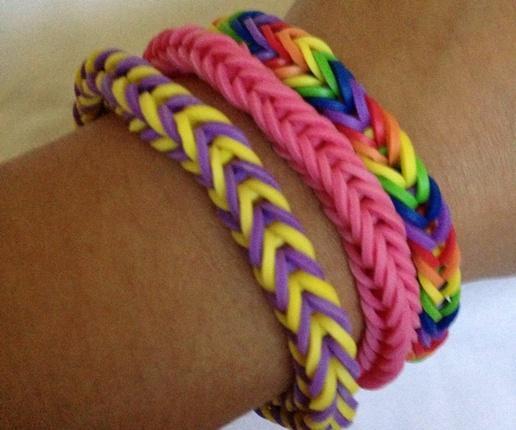 1€ /ud.
2. Collares
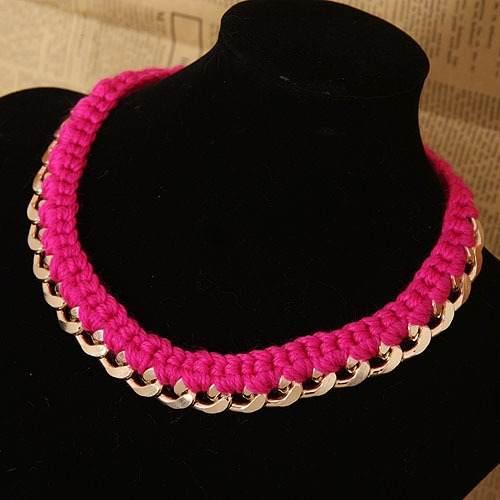 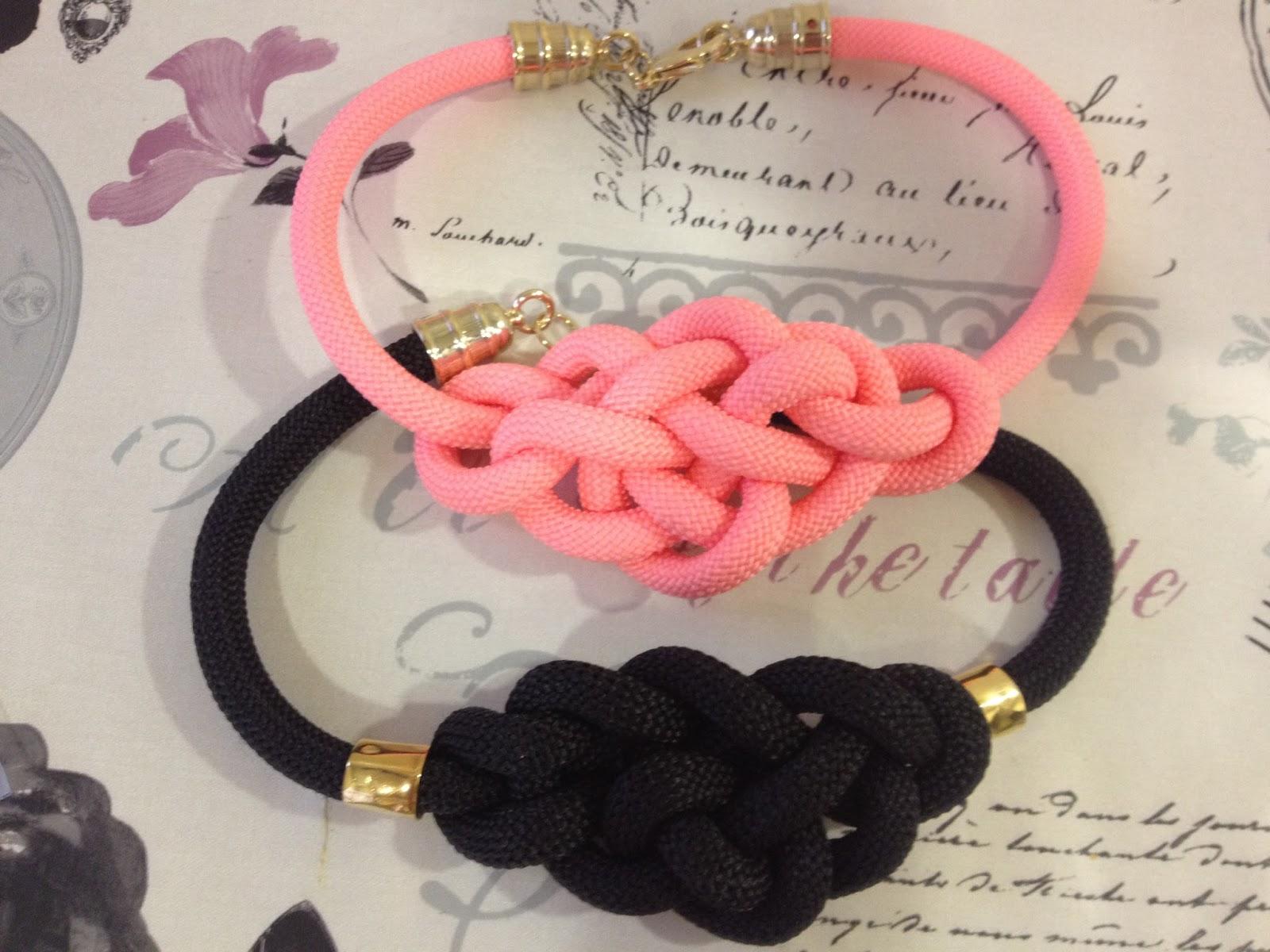 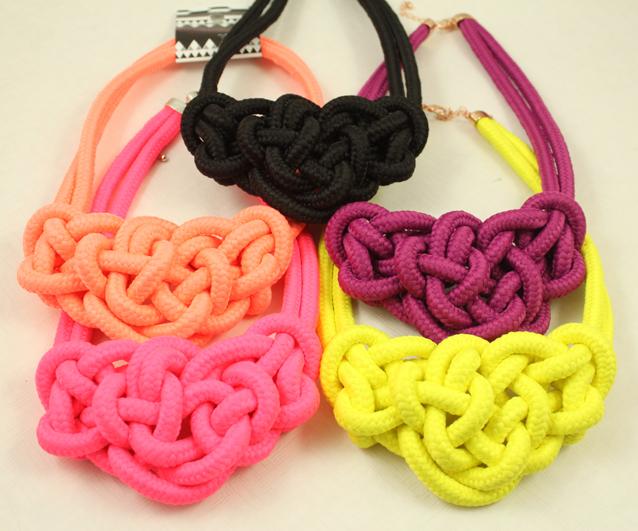 4€/ud.
3. Llaveros corbata
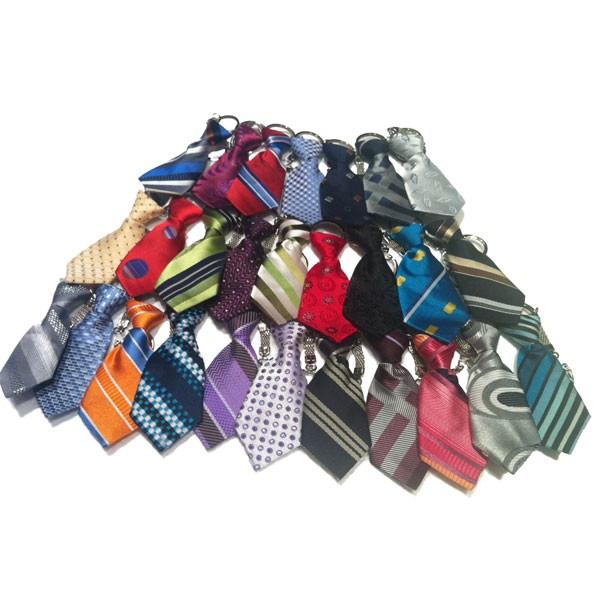 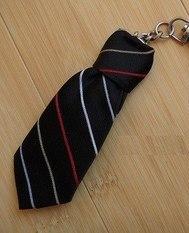 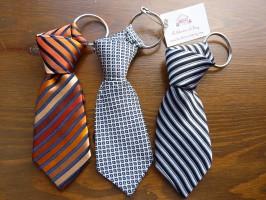 2€ / ud.
4.Camisetas personalizadas
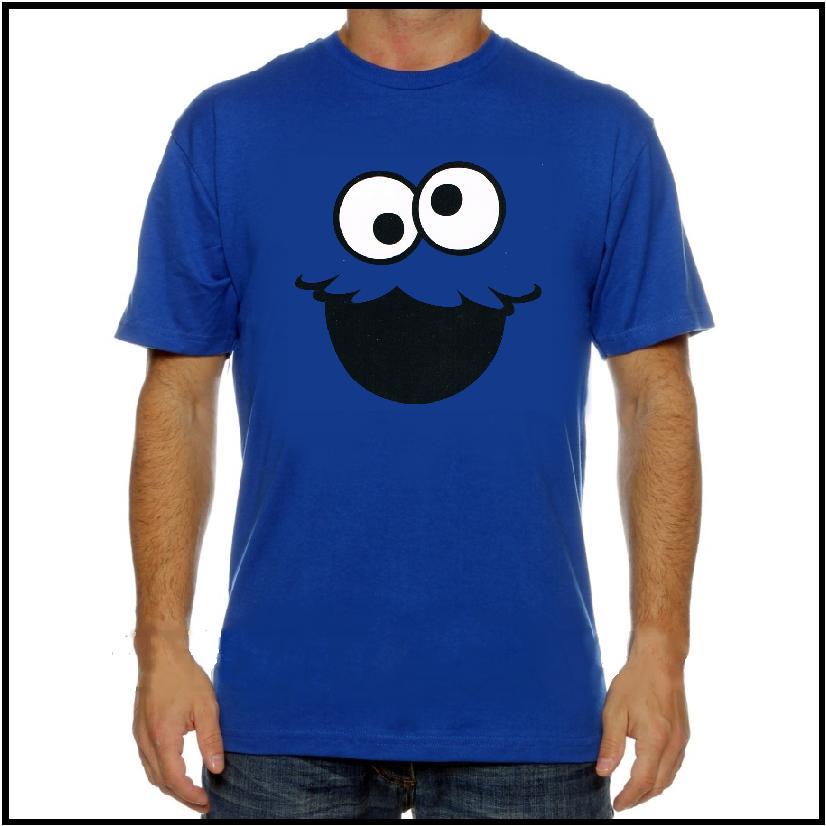 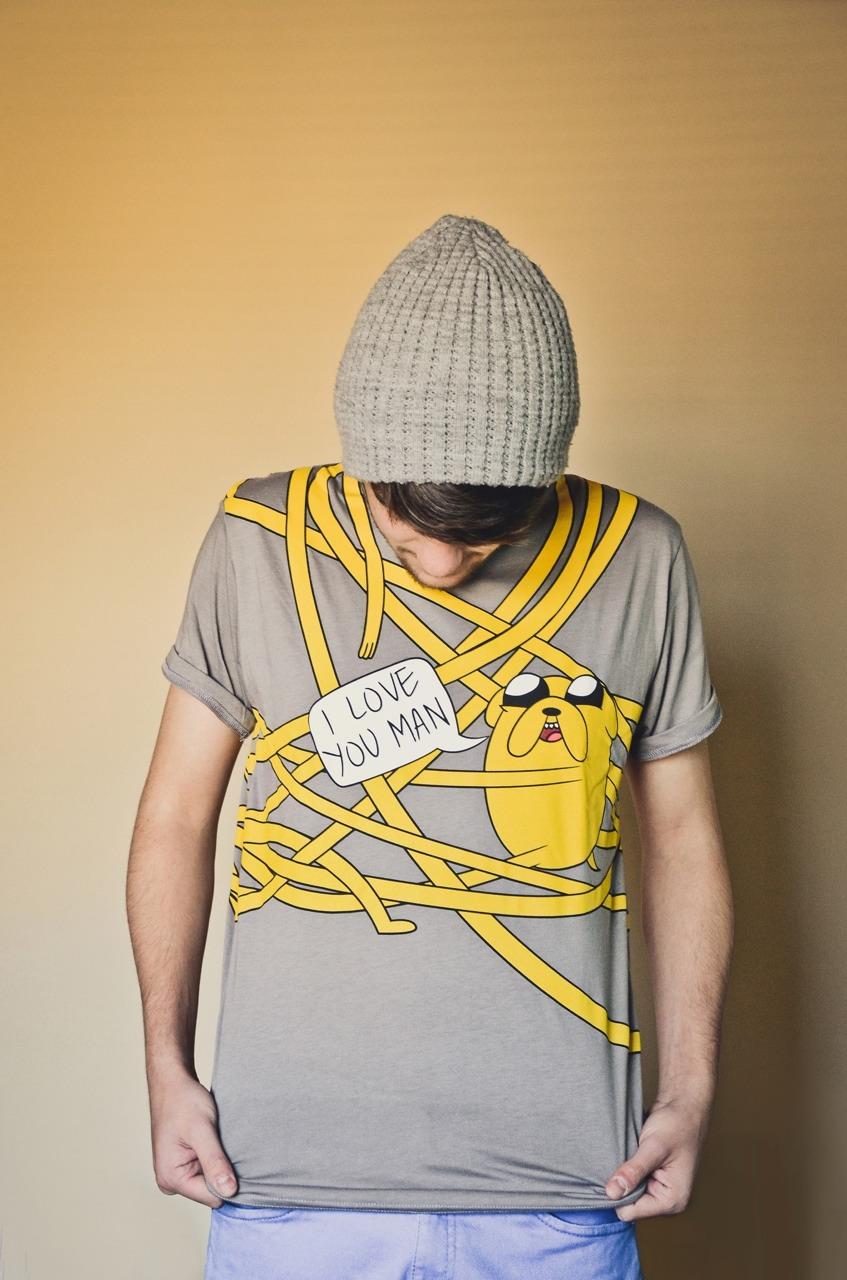 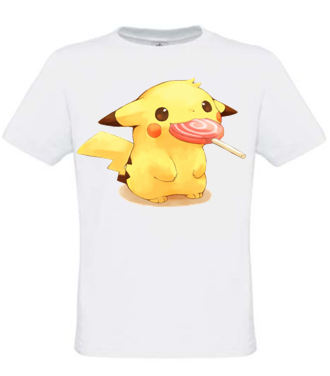 15 € / ud.
5.Velas con olores
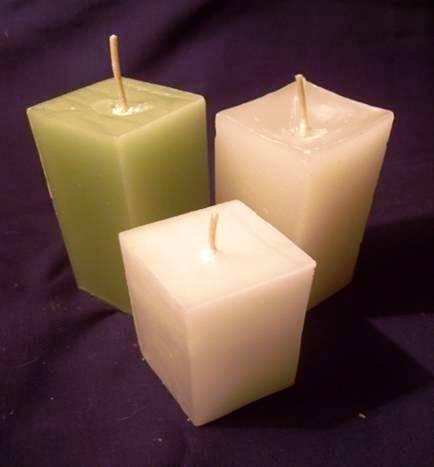 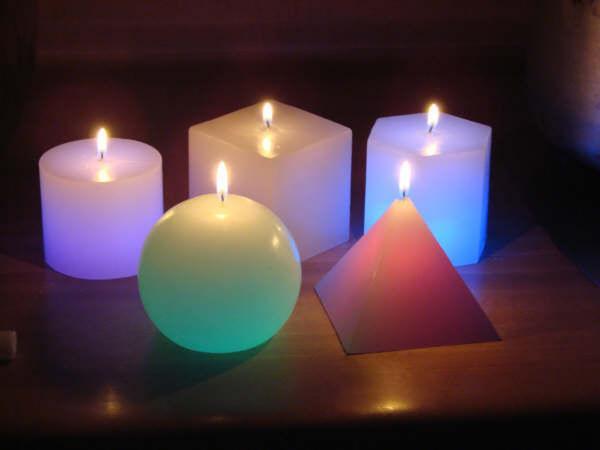 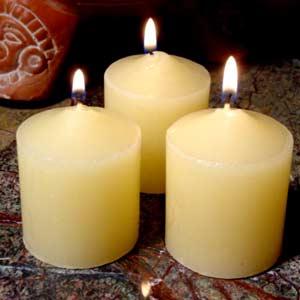 0.50 € / ud.
6.Tazas
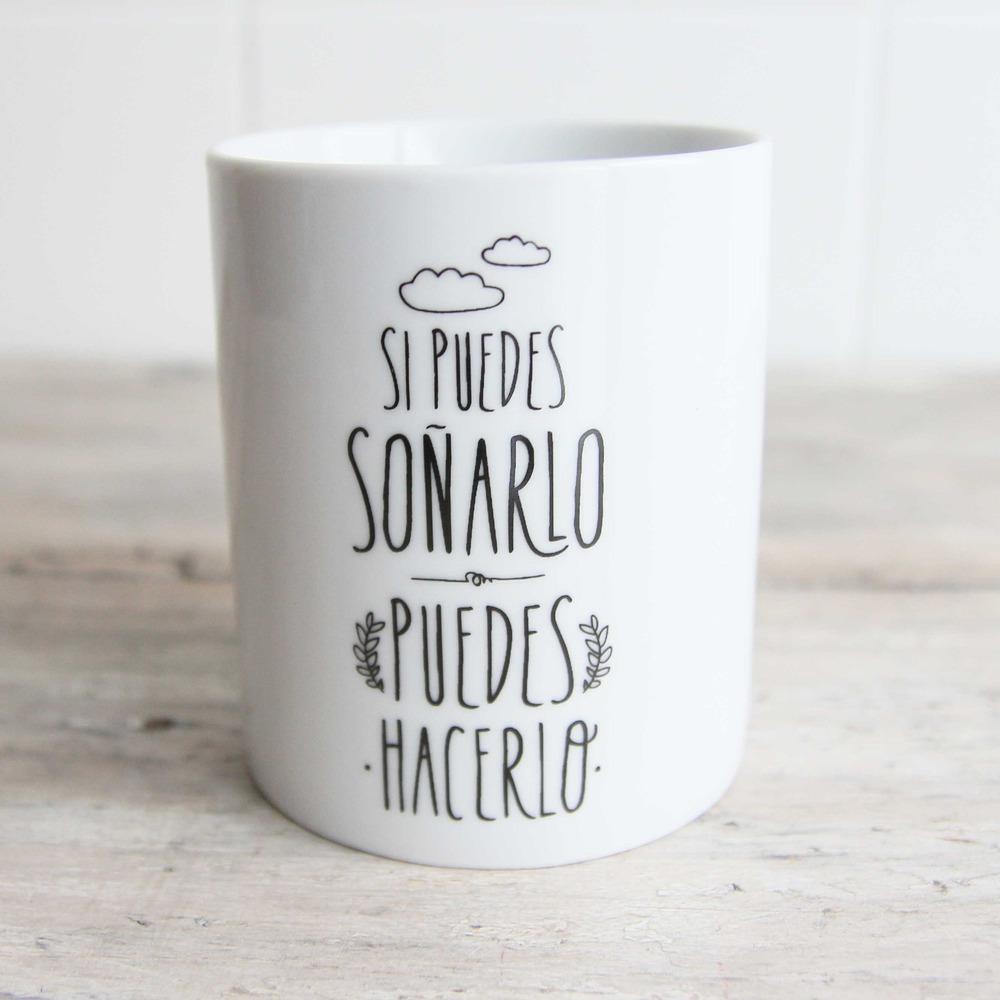 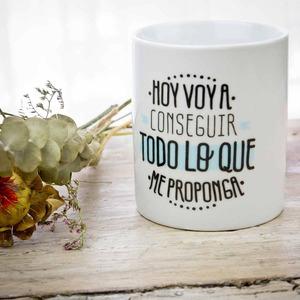 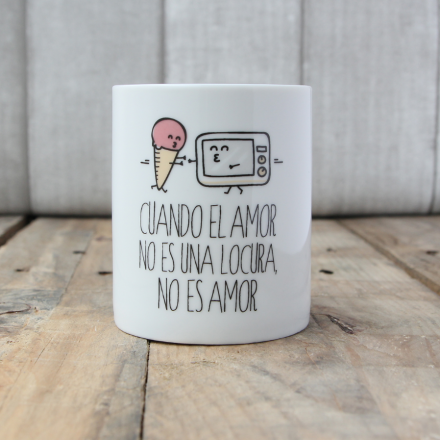 6 € / ud.
7. Dulces asturianos
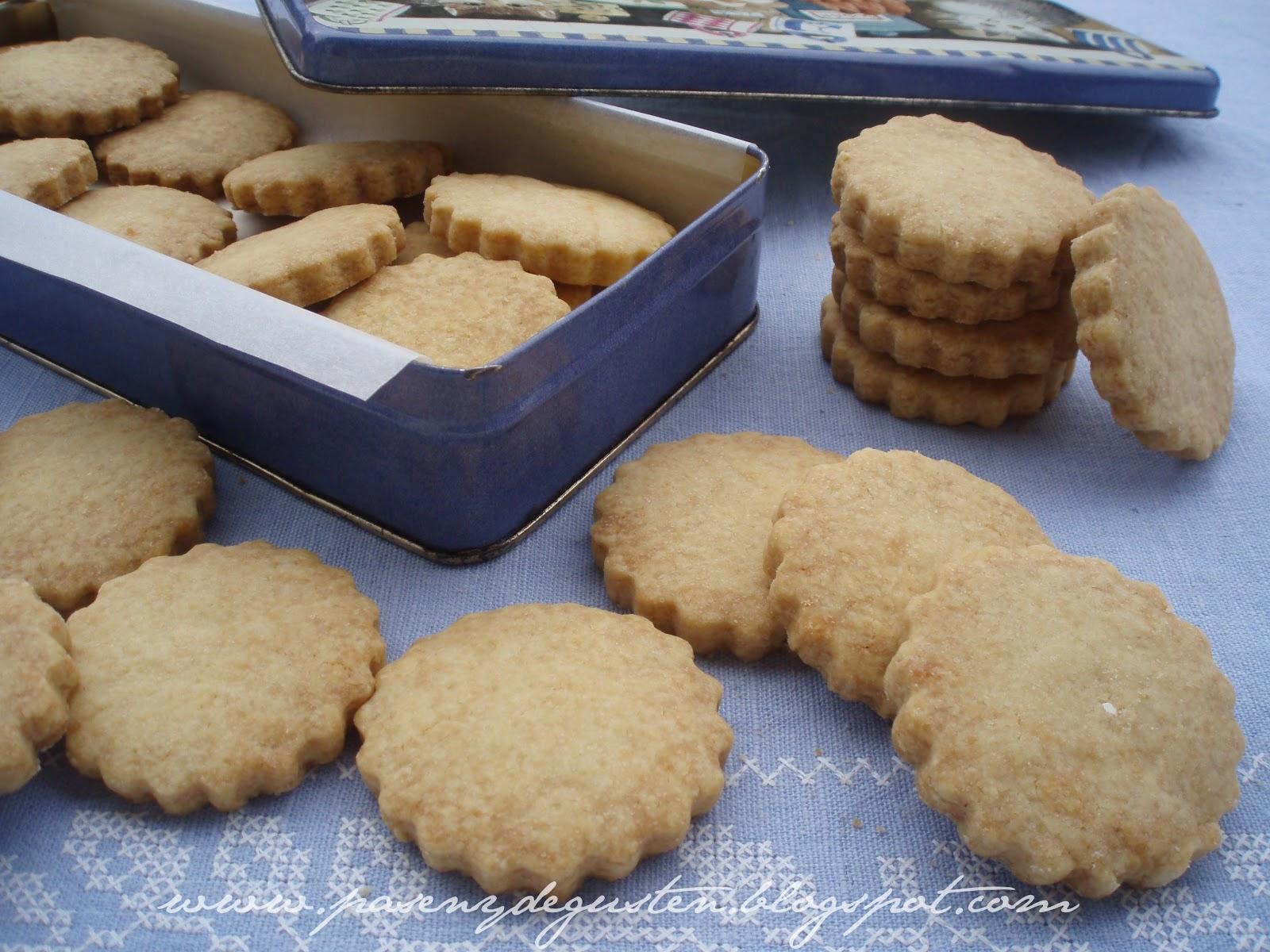 4€/docena
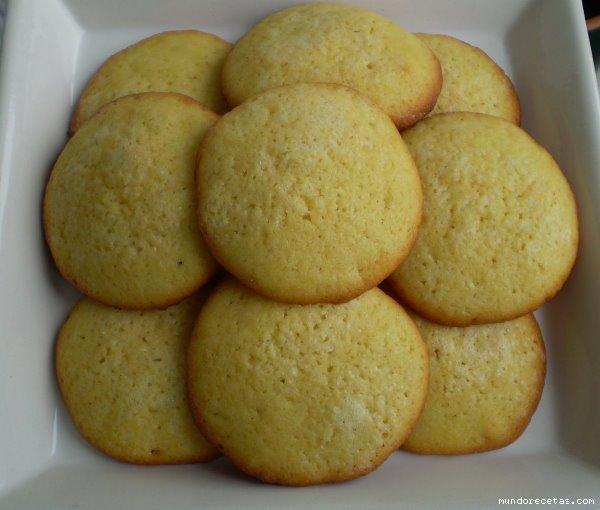 8. Chorizos típicos
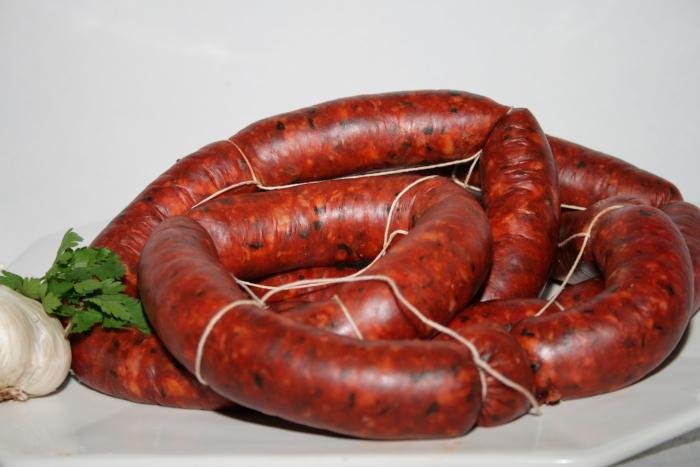 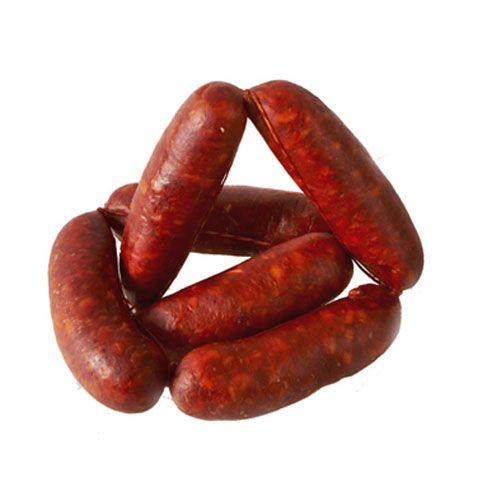 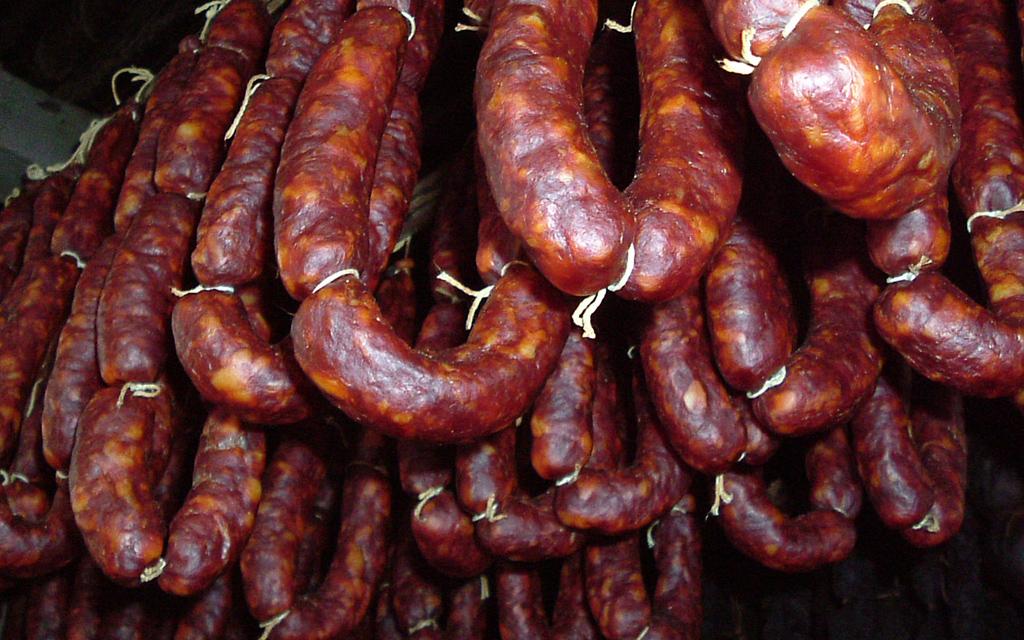 8€/kg